Mesoplankton Distributions at the Middle Atlantic Bight Shelf-Break Front
Presented by: Andrew J. Hirzel1
Coauthors: Philip Alatalo1, Hilde Oliver1, and Dennis J. McGillicuddy Jr1
1Woods Hole Oceanographic Institution
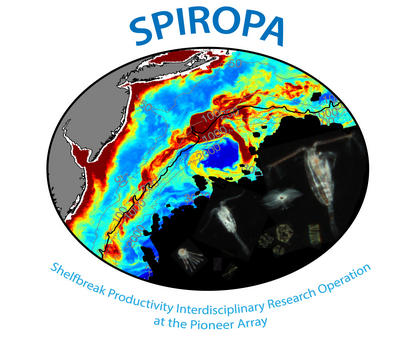 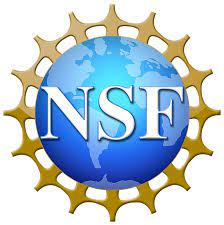 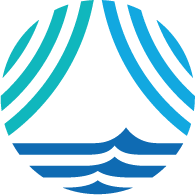 SPIROPA Transect Location Relative to the Front
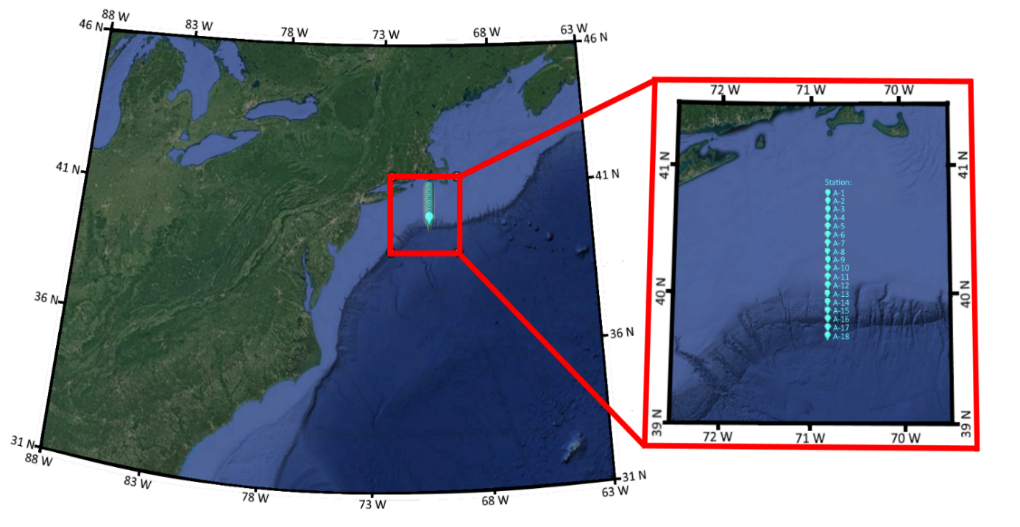 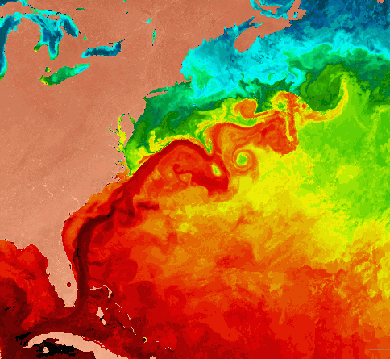 Satellite Sea 
Surface Temperature
2
Chlorophyll is Enhanced at the Front
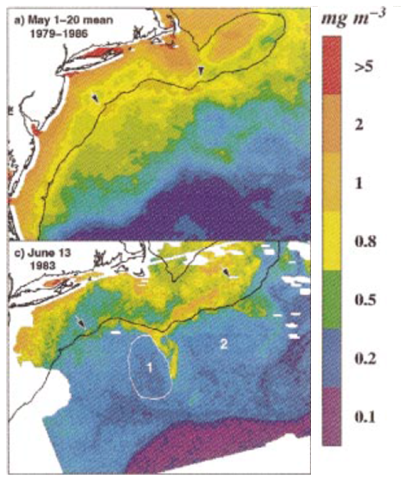 Salinity                    Chlorophyll
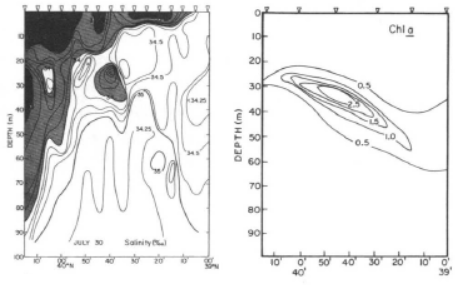 Single Day      Monthly Mean
Ryan JP, Yoder JA, Cornillon PC (1999). Enhanced chlorophyll at the shelfbreak of the Mid-Atlantic Bight and Georges Bank during the spring transition. Limnol. Oceanogr., 44(1): 1–11.
Marra J, Houghton RW, Garside C (1990). Phytoplankton growth at the shelf-break front in the Middle Atlantic Bight. J. Mar. Res., 48: 851–868.
Chlorophyll is Enhanced at the Front
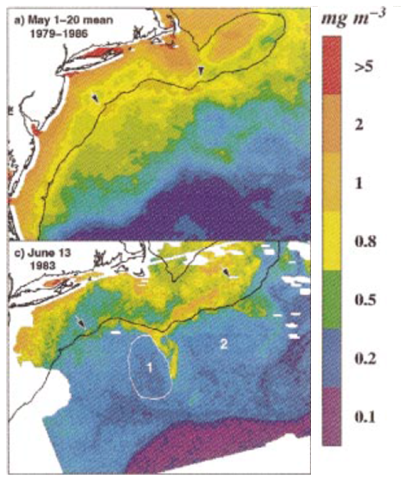 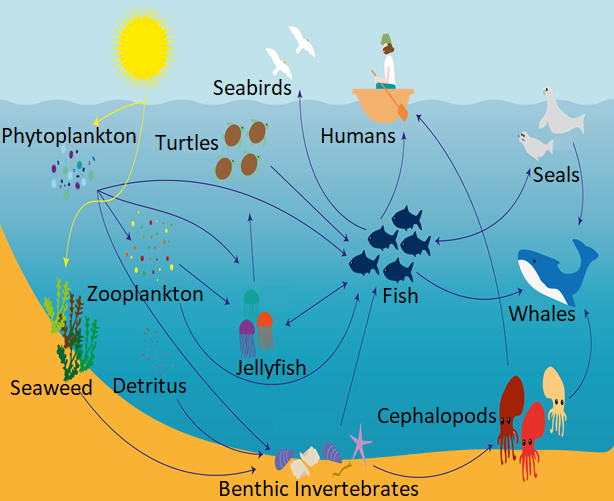 Salinity                    Chlorophyll
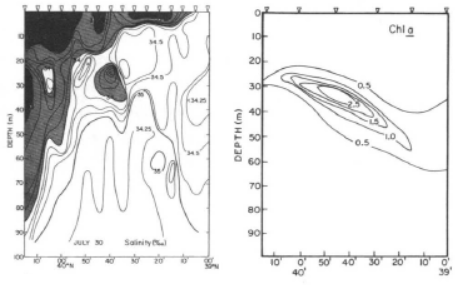 Single Day      Monthly Mean
Ryan JP, Yoder JA, Cornillon PC (1999). Enhanced chlorophyll at the shelfbreak of the Mid-Atlantic Bight and Georges Bank during the spring transition. Limnol. Oceanogr., 44(1): 1–11.
Marra J, Houghton RW, Garside C (1990). Phytoplankton growth at the shelf-break front in the Middle Atlantic Bight. J. Mar. Res., 48: 851–868.
Chlorophyll is Enhanced at the Front
… Or is it?
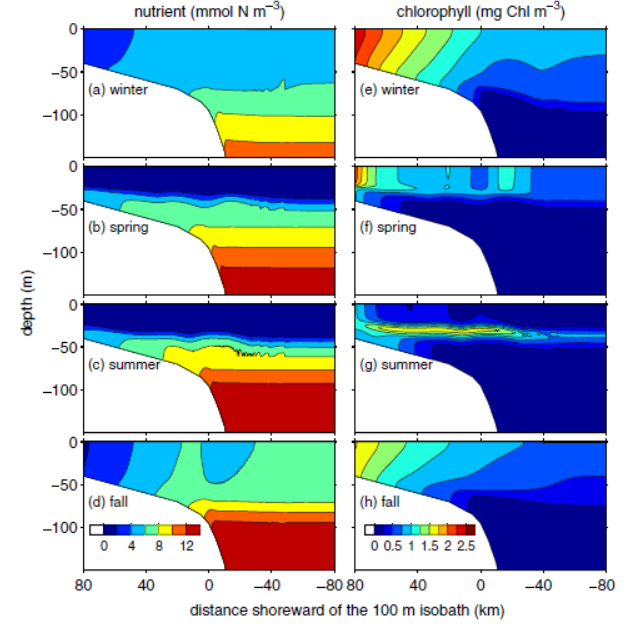 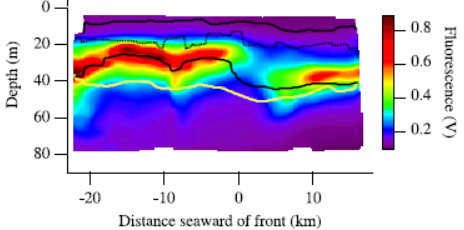 Hales B, Vaillancourt R, Prieto L, Marra J, Houghton R, Hebert D (2009a). High-resolution surveys of the biogeochemistry of the New England shelfbreak front during Summer, 2002. J. Mar. Syst., 78: 426-441.
Zhang, WG, McGillicuddy DJ, Gawarkiewicz GG (2013), Is biological productivity enhanced at the New England shelfbreak front? J. Geophys. Res. Oceans, 118: 517–535.
Possible Mechanisms for Upwelling at the Front
Bottom boundary layer convergence and detachment:
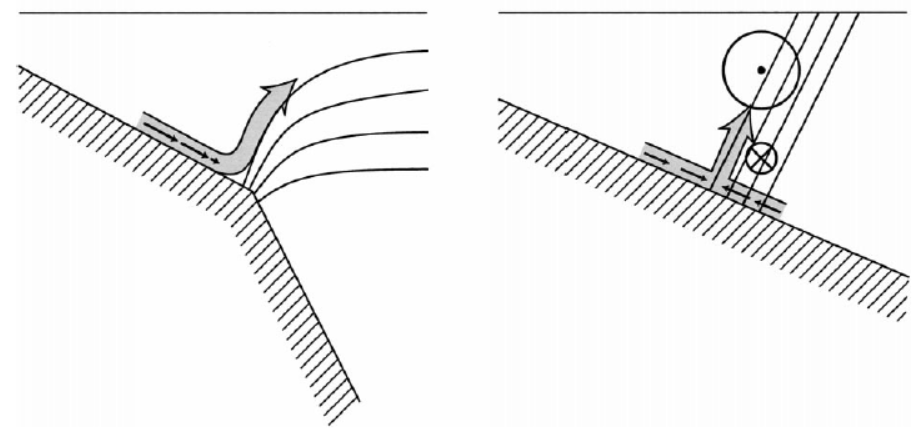 FRONT
Chapman DC, Lentz SJ (1994). Trapping of a Coastal Density Front by the Bottom Boundary Layer. J. Phys. Oceanogr., 24: 1464–1479.
Possible Mechanisms for Upwelling at the Front
Mean upward motion driven by divergence in the onshore interior flow:
Bottom boundary layer convergence and detachment:
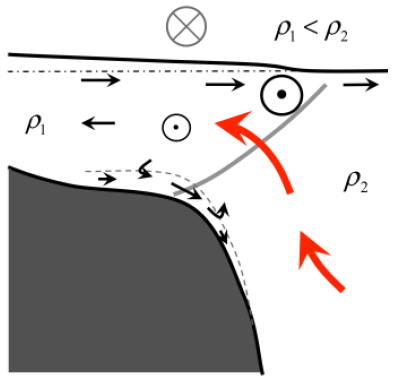 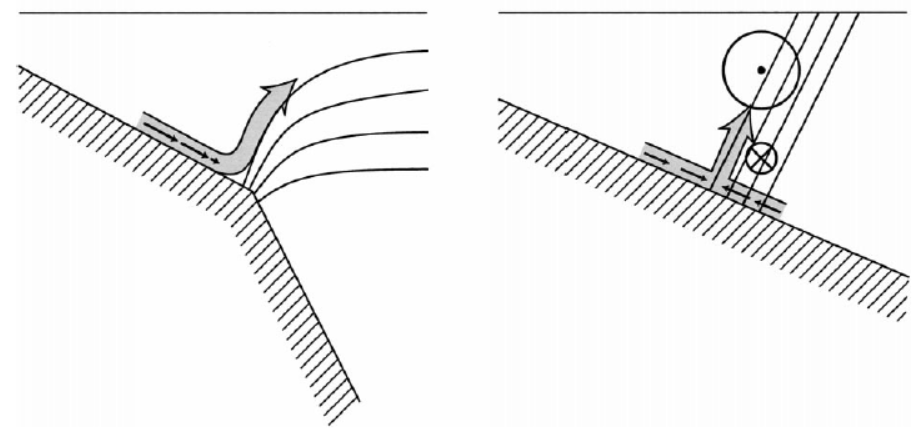 FRONT
Chapman DC, Lentz SJ (1994). Trapping of a Coastal Density Front by the Bottom Boundary Layer. J. Phys. Oceanogr., 24: 1464–1479.
Zhang WG, Gawarkiewicz GG, McGillicuddy DJ, Wilkin JL (2011). Climatological Mean Circulation at the New England Shelf Break. J. Phys. Oceanogr., 41: 1874–1893.
Possible Mechanisms for Upwelling at the Front
Mean upward motion driven by divergence in the onshore interior flow:
Bottom boundary layer convergence and detachment:
Frontal meander 
instability-driven upwelling:
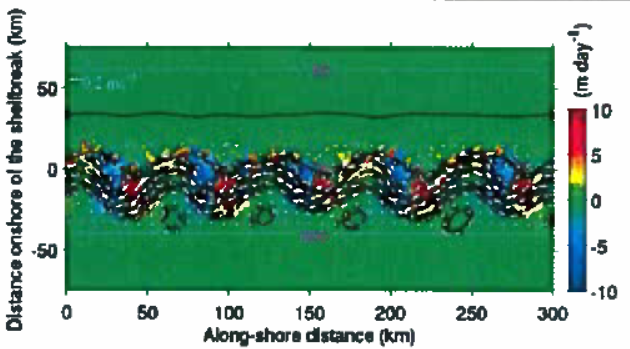 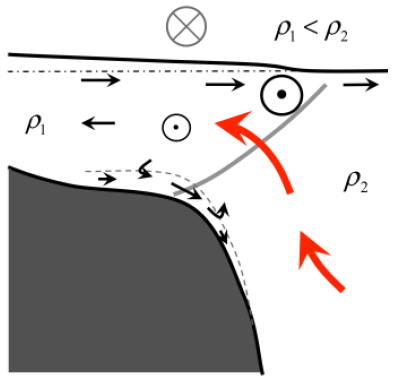 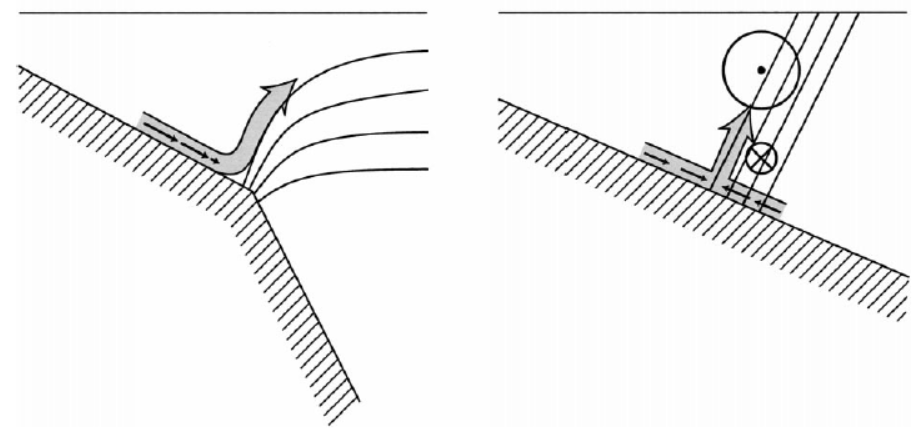 FRONT
Zhang WG, Gawarkiewicz G (2015). Length scale of the finite-amplitude meanders of shelfbreak fronts. J. Phys. Oceanogr., 45:2598-2620.
Chapman DC, Lentz SJ (1994). Trapping of a Coastal Density Front by the Bottom Boundary Layer. J. Phys. Oceanogr., 24: 1464–1479.
Zhang WG, Gawarkiewicz GG, McGillicuddy DJ, Wilkin JL (2011). Climatological Mean Circulation at the New England Shelf Break. J. Phys. Oceanogr., 41: 1874–1893.
Possible Explanations for Chlorophyll Intermittency
Suppression by grazing:
Intermittency due to variability:
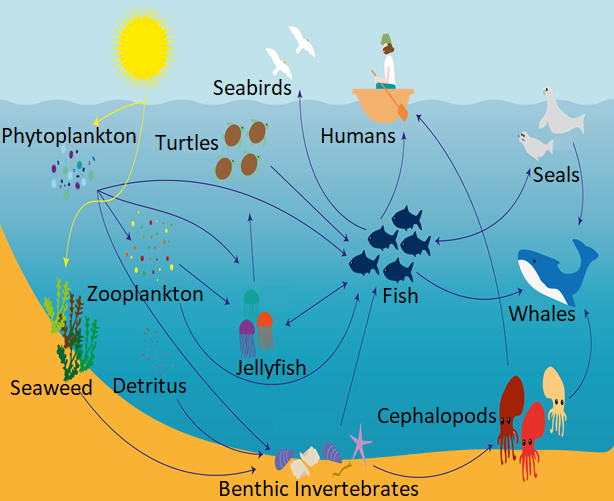 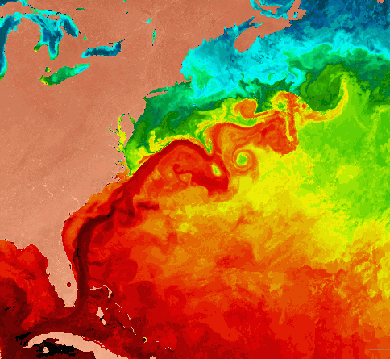 Satellite Sea  Surface Temperature
3 Two Week CruisesSampling transect once every two days
SPIROPA Transect
April 2018
R/V Armstrong – AR29: 10 transects

May 2019
R/V Ronald Brown – RB19-04: 6 transects

July 2019
R/V Thompson – TN368: 7 transects
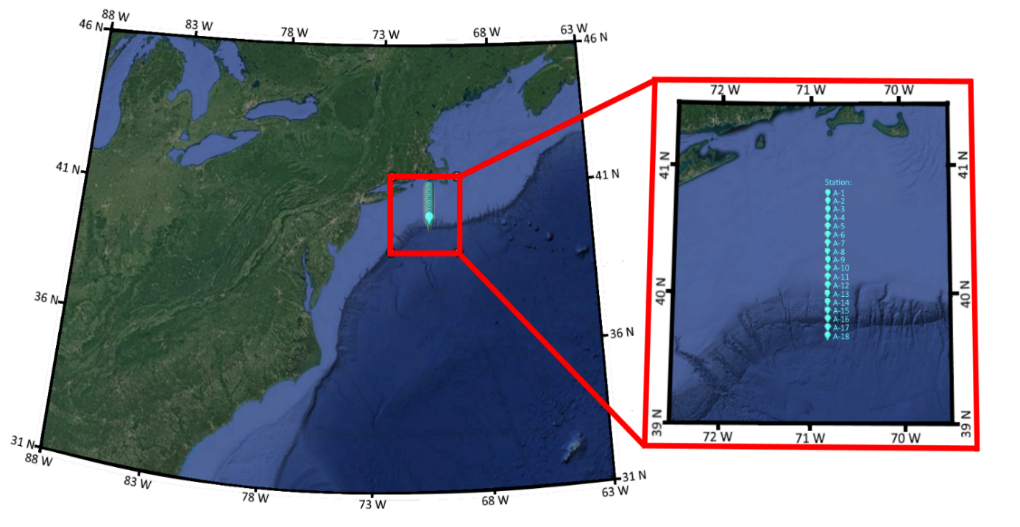 Mean Salinity and Temperature by Cruise
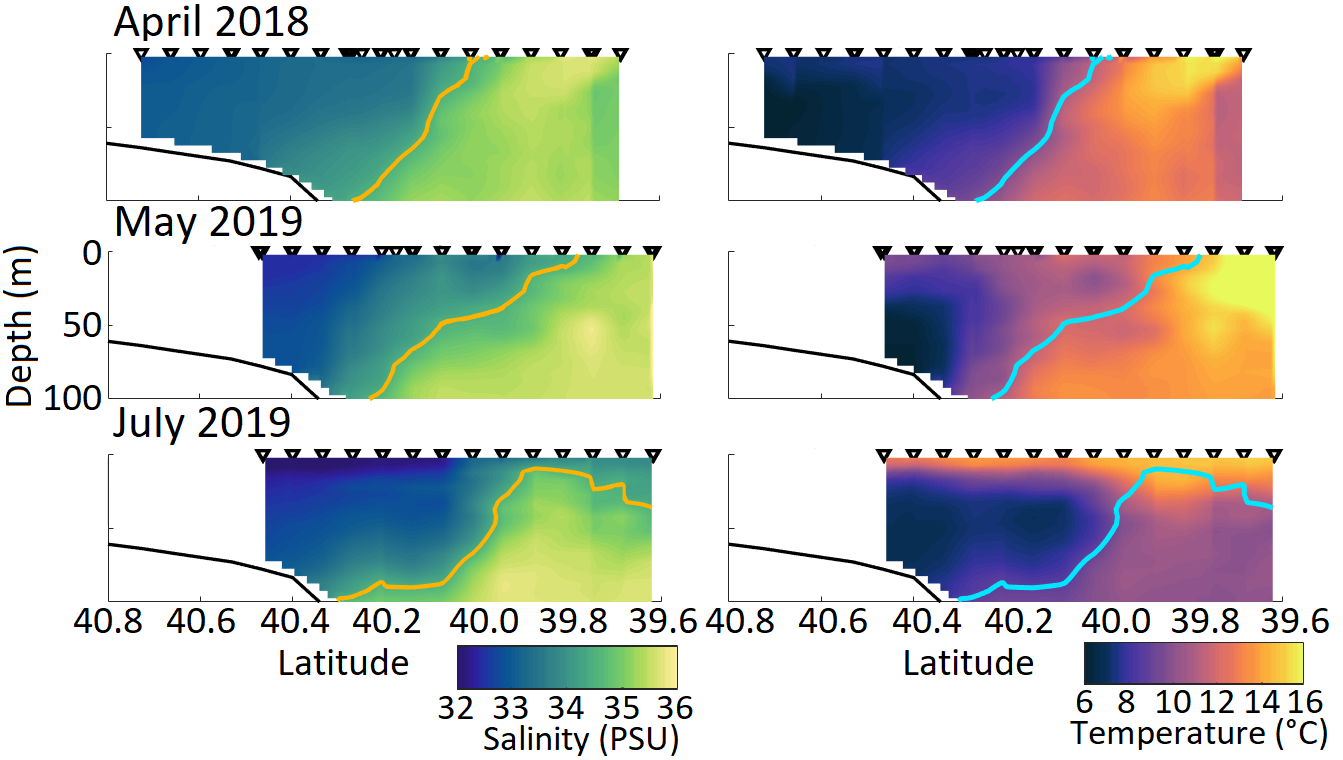 34.5 Isohaline
34.5 Isohaline
Mean chlorophyll is enhanced at the front in May
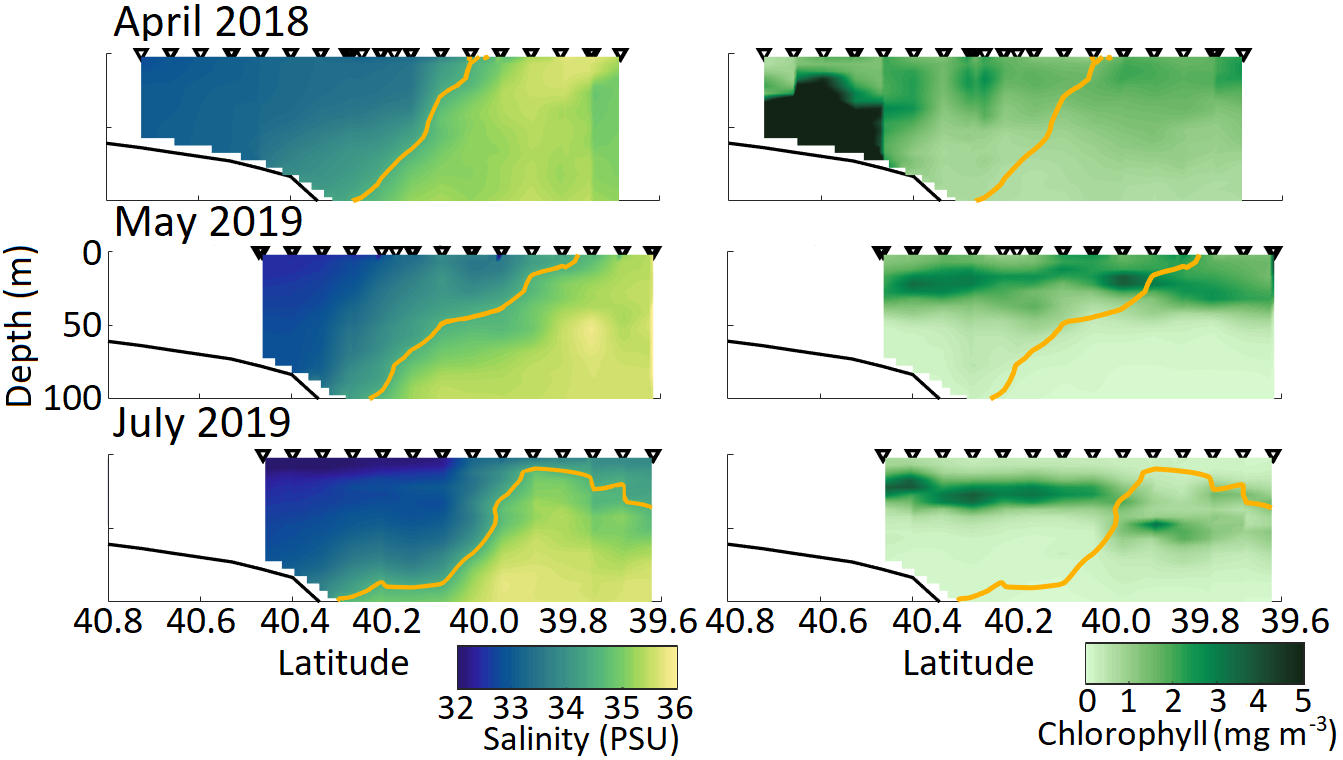 34.5 Isohaline
Mean chlorophyll is enhanced at the front in May
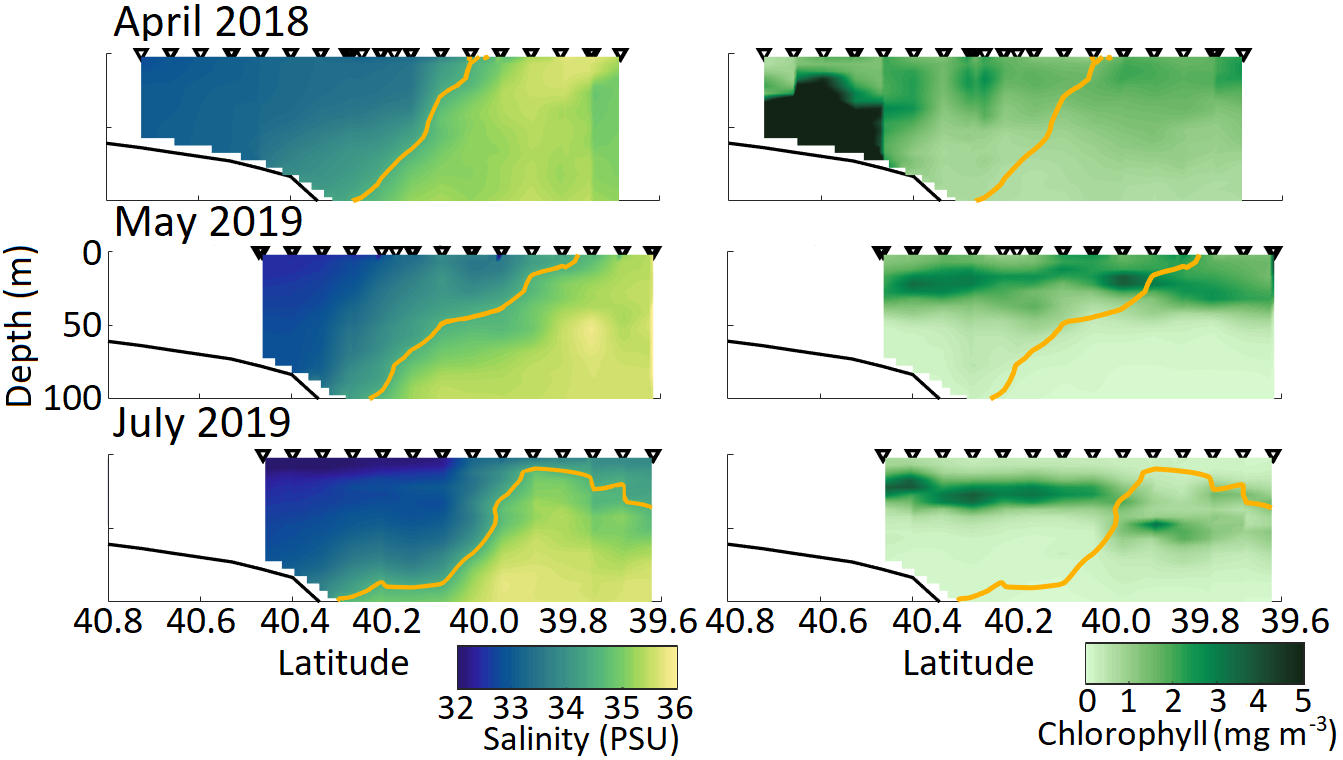 34.5 Isohaline
Digital Auto Video Plankton Recorder (DAVPR)
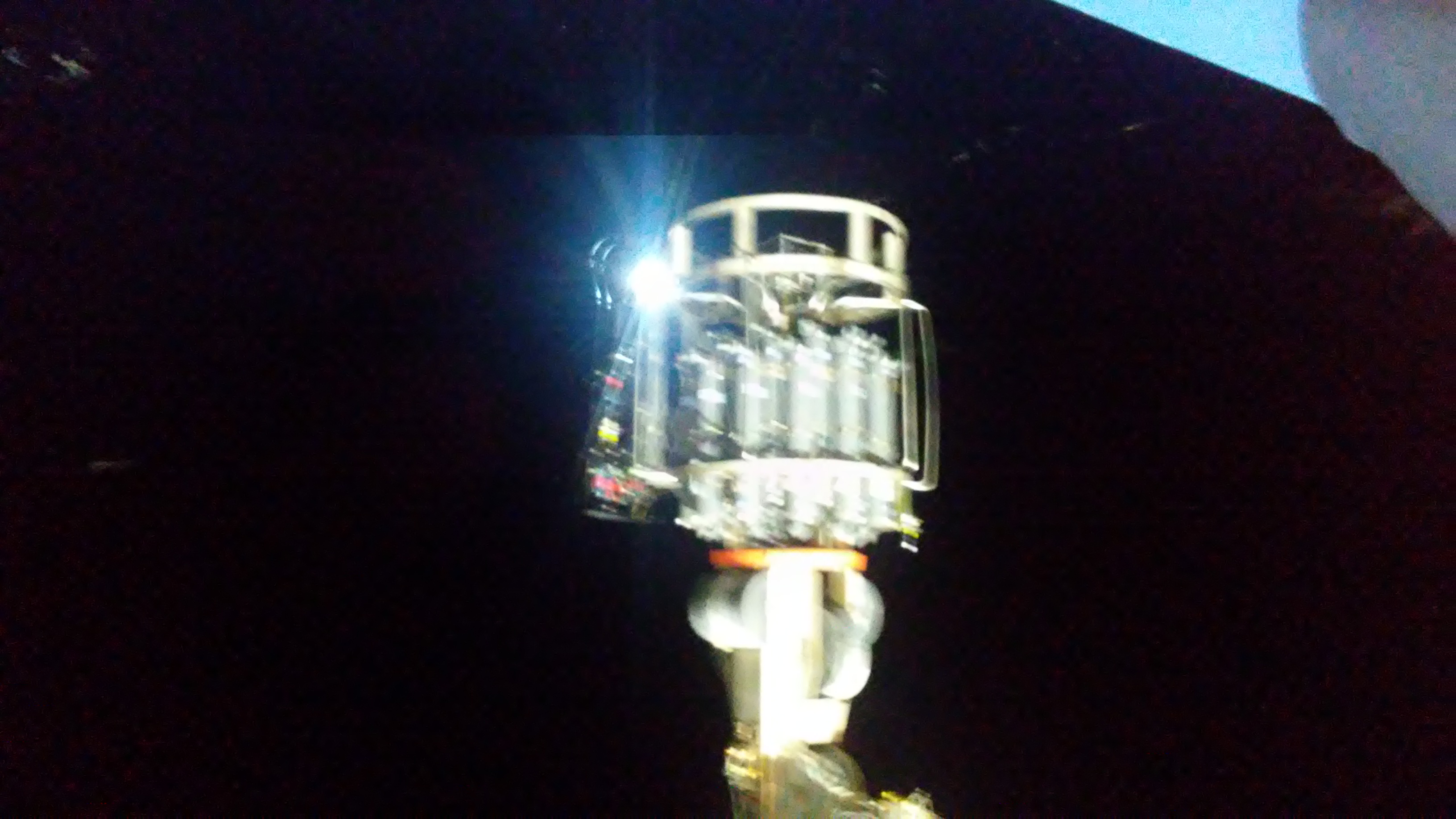 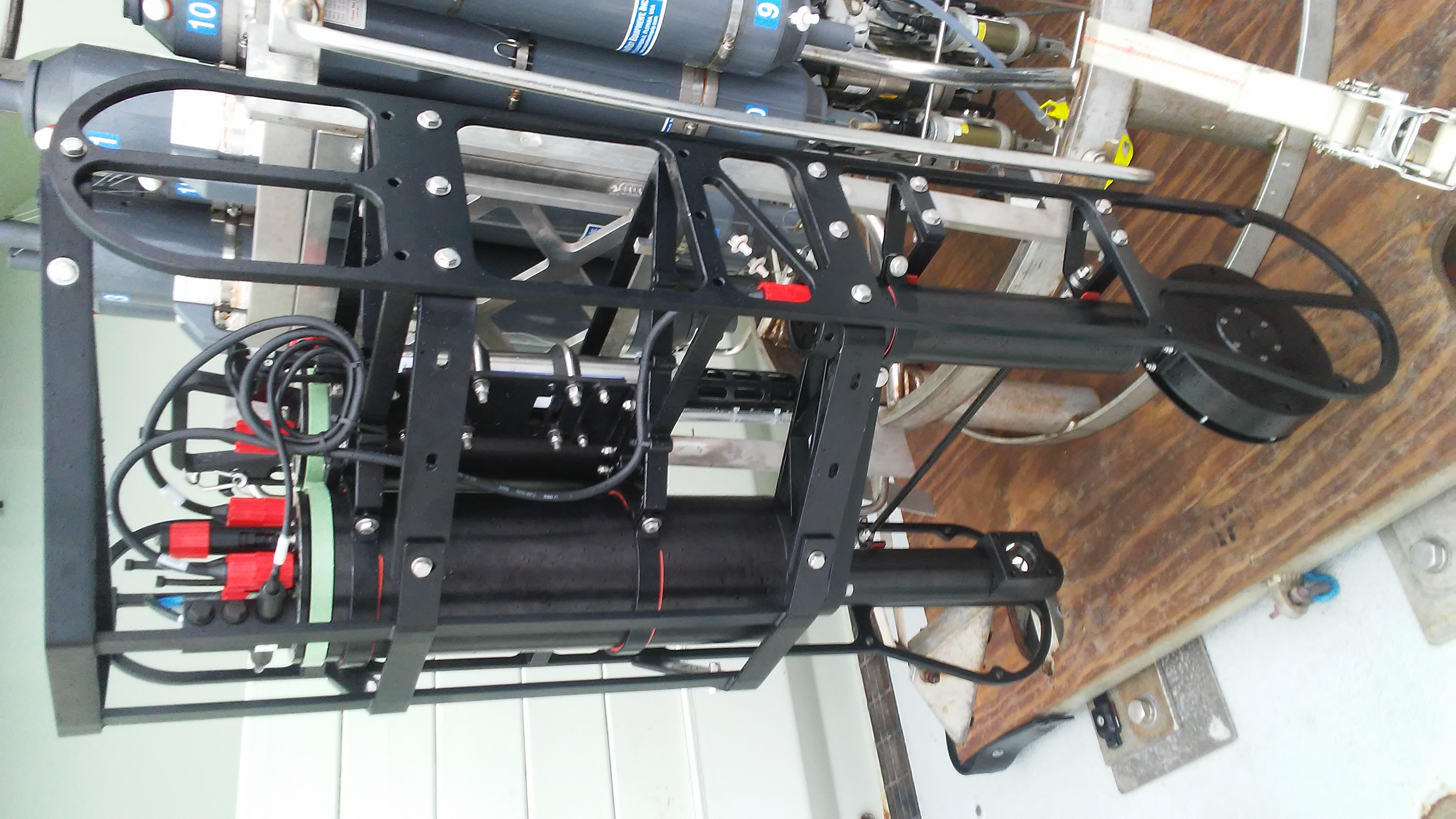 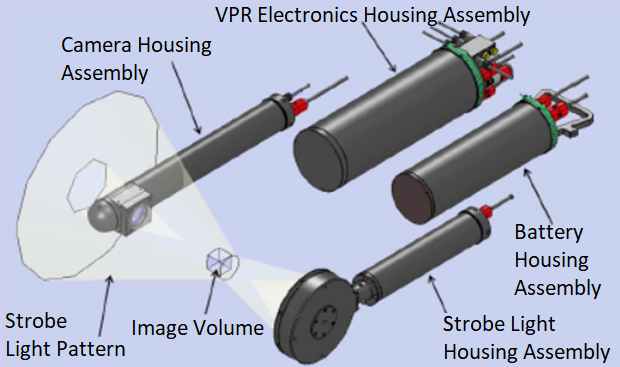 14
(≈3 mL)
Distribution of ROIs by Taxon
of All ROIs from All 3 Cruises
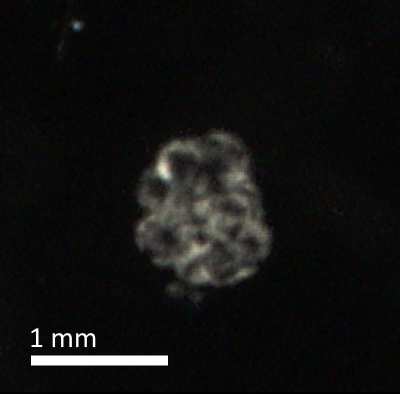 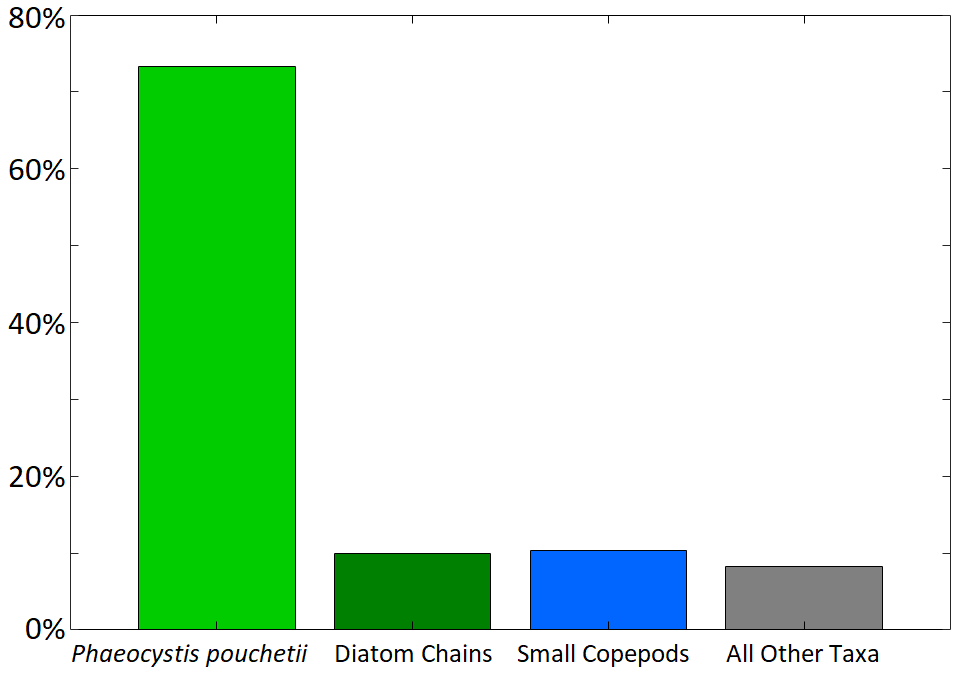 Phaeocystis pouchetii
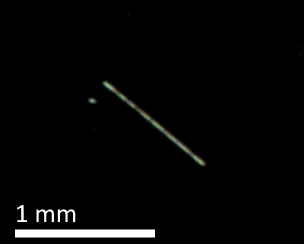 Diatom Chains
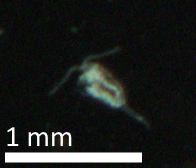 Small Copepods
Distribution of ROIs by Taxon
of All ROIs from All 3 Cruises
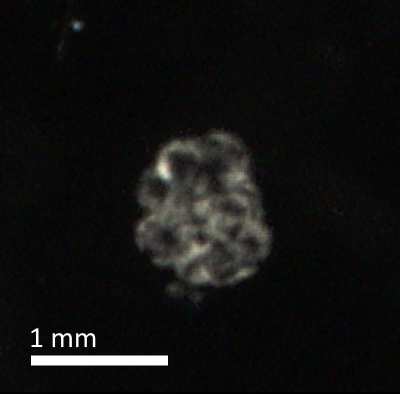 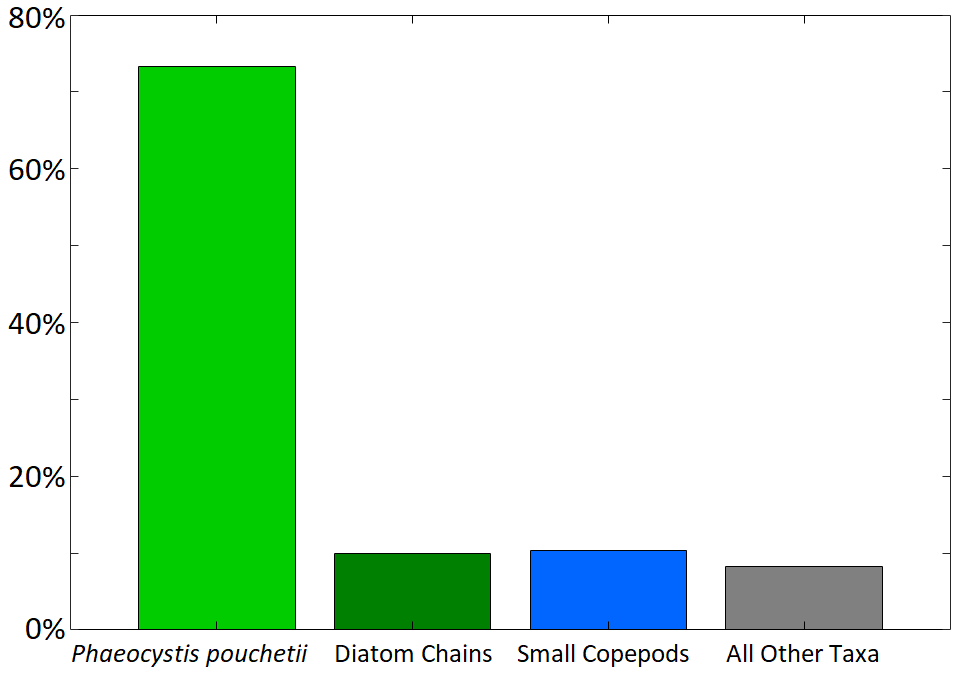 April 2018 Mean Chlorophyll
Phaeocystis pouchetii
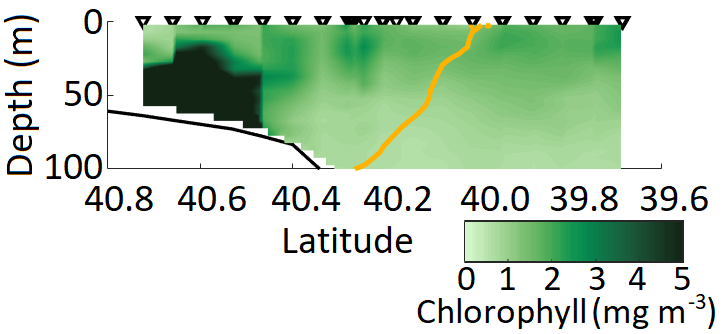 Phaeocystis pouchetii
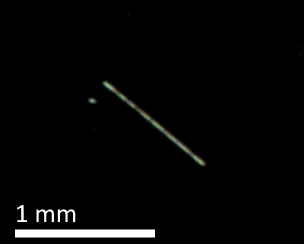 Diatom Chains
Smith WO, Zhang WG, Hirzel A, Stanley RM, and others. 2021. A regional early spring bloom of Phaeocystis pouchetii on the New England Continental Shelf.  J. Geophys. Res. Oceans. 126.
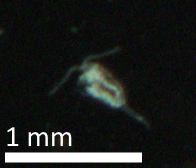 Small Copepods
Distribution of ROIs by Taxon
of All ROIs from All 3 Cruises
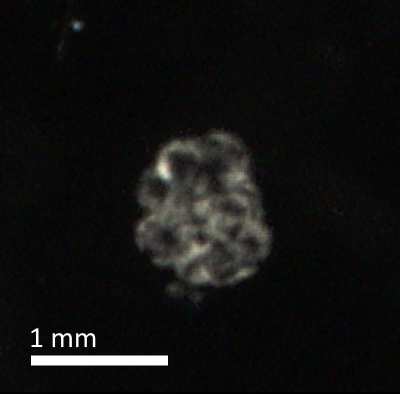 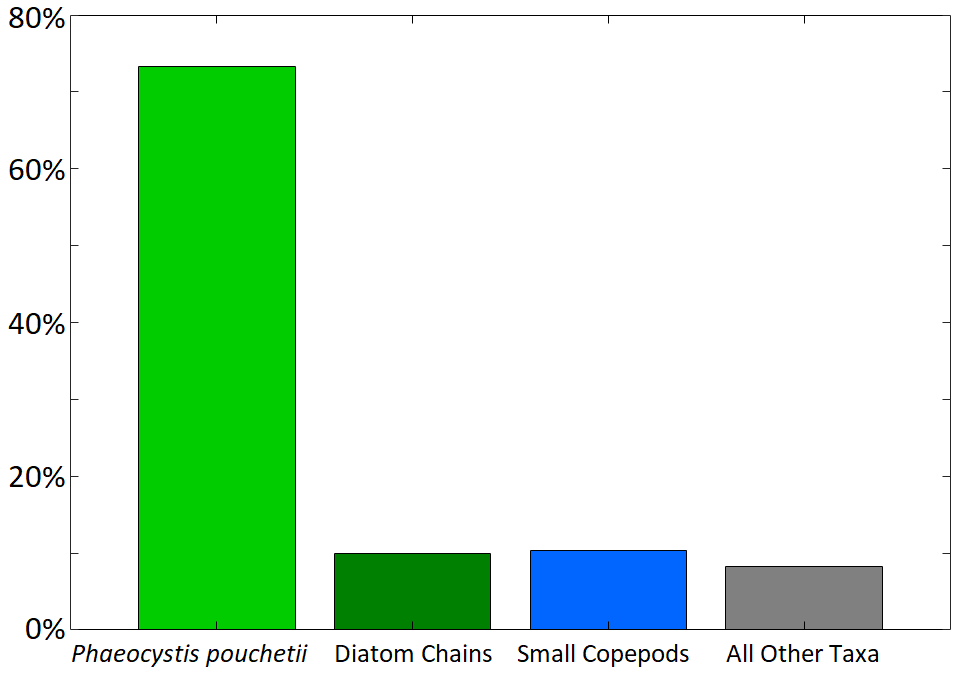 April 2018 Mean Chlorophyll
Phaeocystis pouchetii
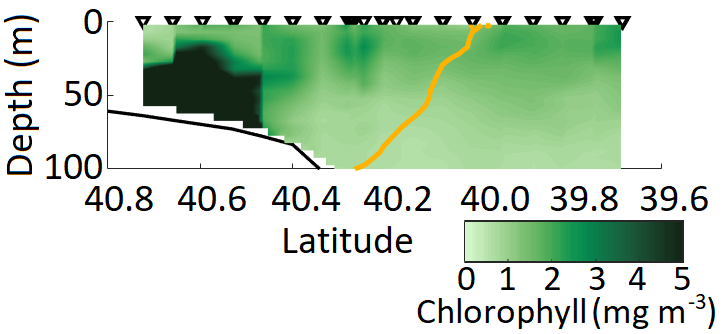 Phaeocystis pouchetii
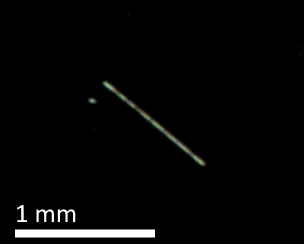 Diatom Chains
Smith WO, Zhang WG, Hirzel A, Stanley RM, and others. 2021. A regional early spring bloom of Phaeocystis pouchetii on the New England Continental Shelf.  J. Geophys. Res. Oceans. 126.
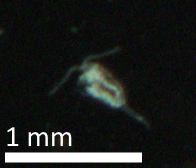 Small Copepods
Mean diatom and copepod distributions were approximately similar to mean chlorophyll distribution
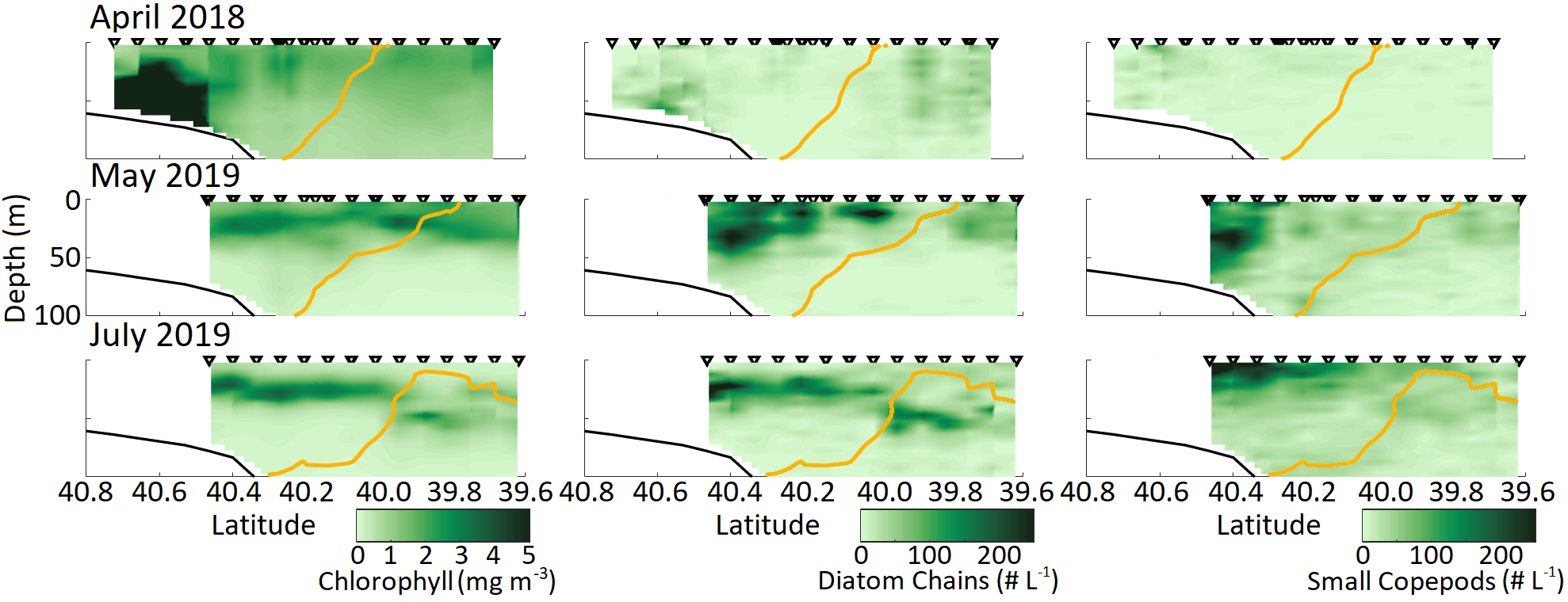 34.5 Isohaline
Mean diatom and copepod distributions were approximately similar to mean chlorophyll distribution
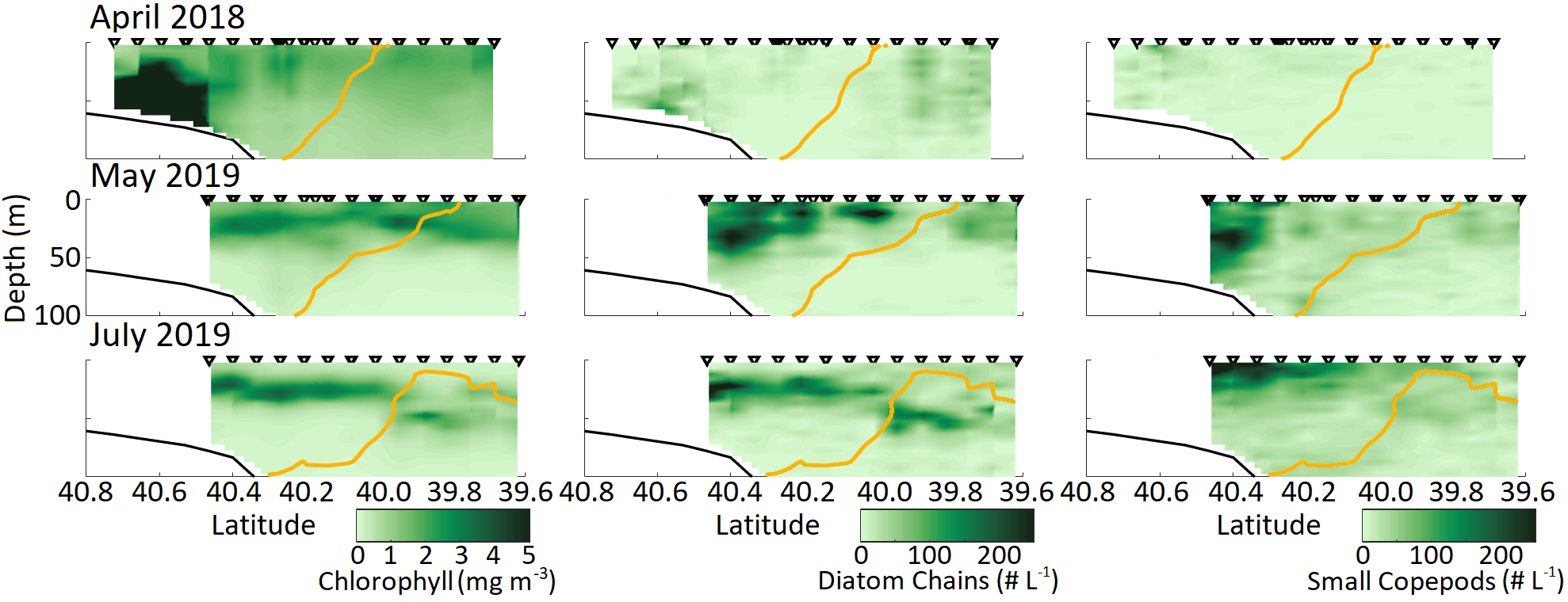 34.5 Isohaline
May 2019 transects are influenced by eddies
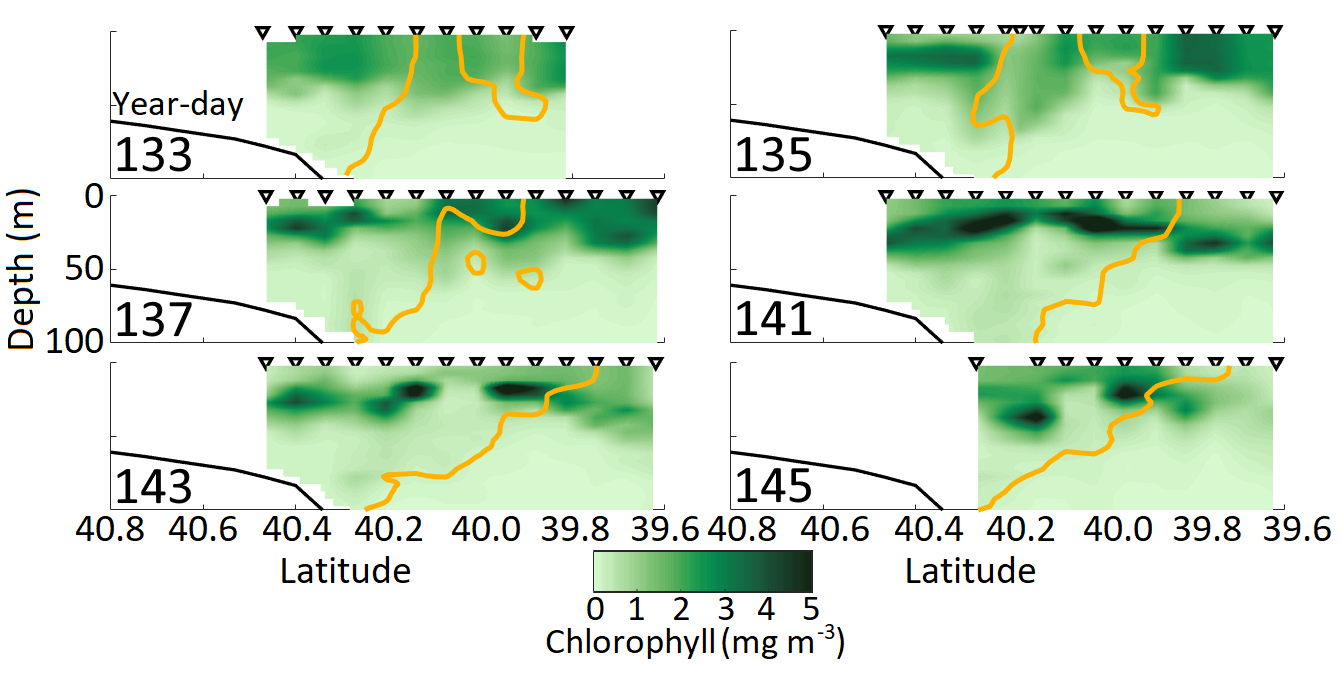 34.5 Isohaline
May 2019 transects are influenced by eddies
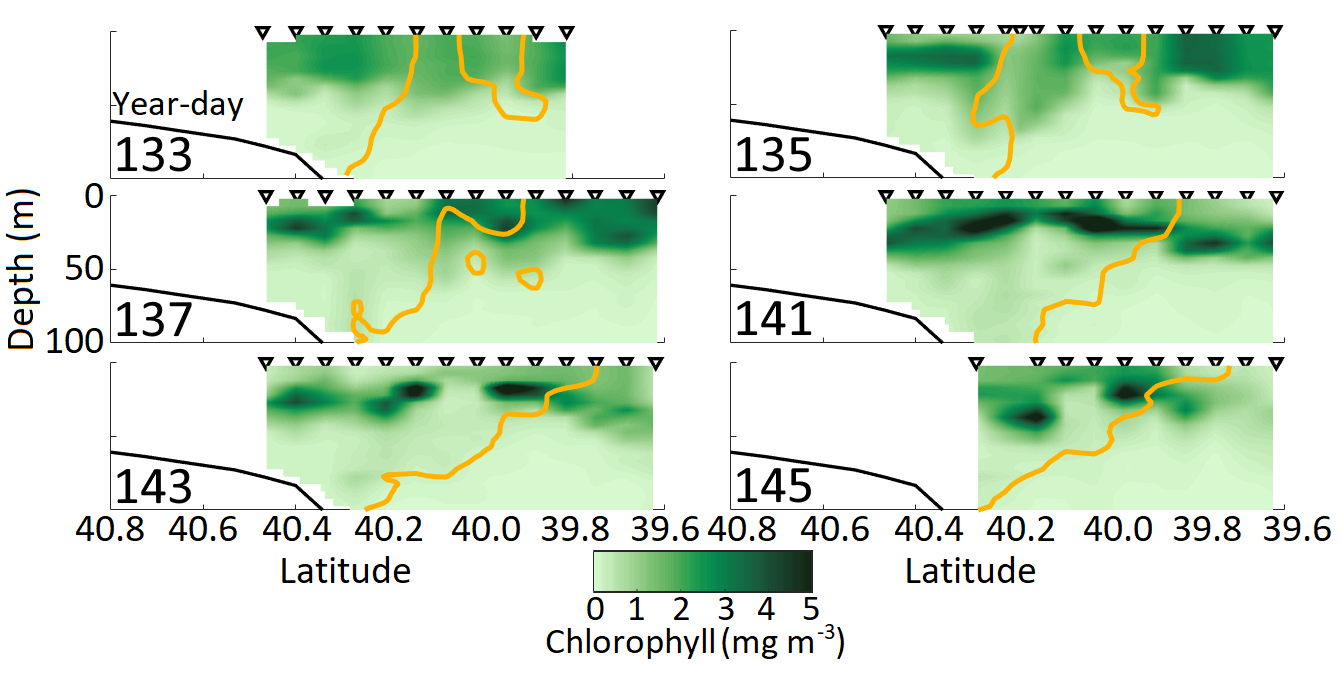 34.5 Isohaline
May 2019 transects are influenced by eddies
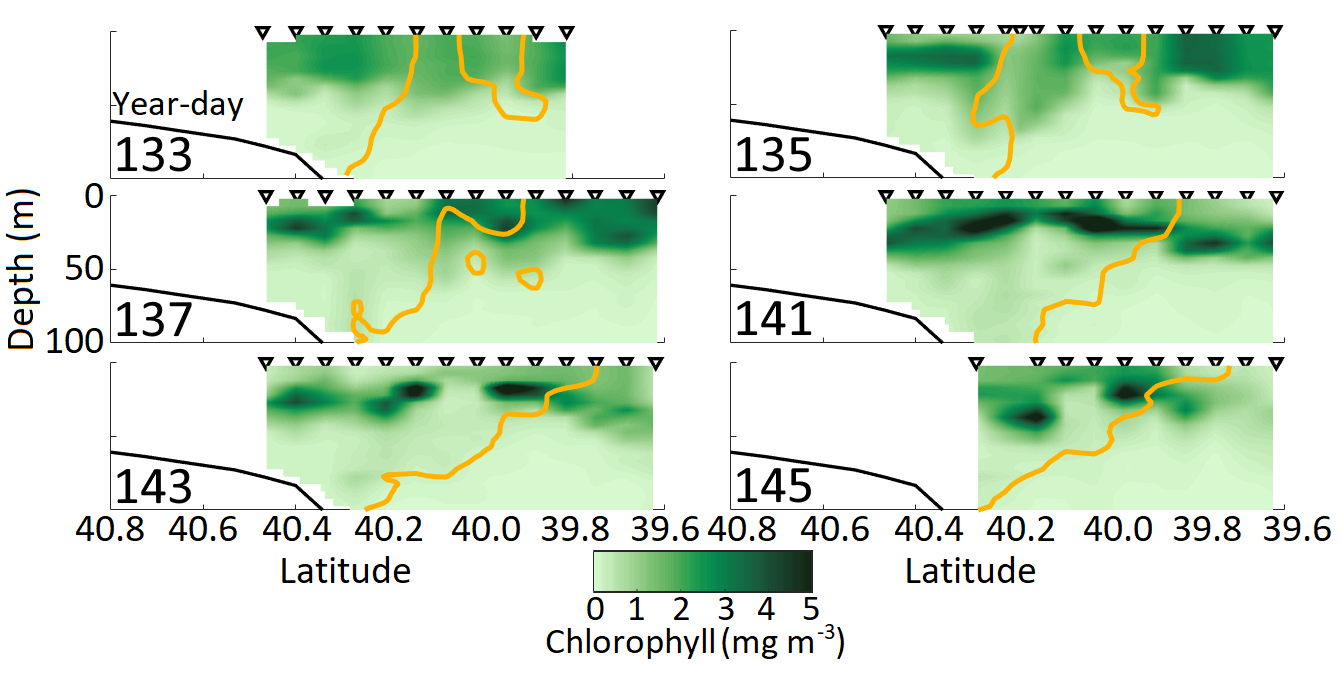 34.5 Isohaline
May 2019 transects are influenced by eddies
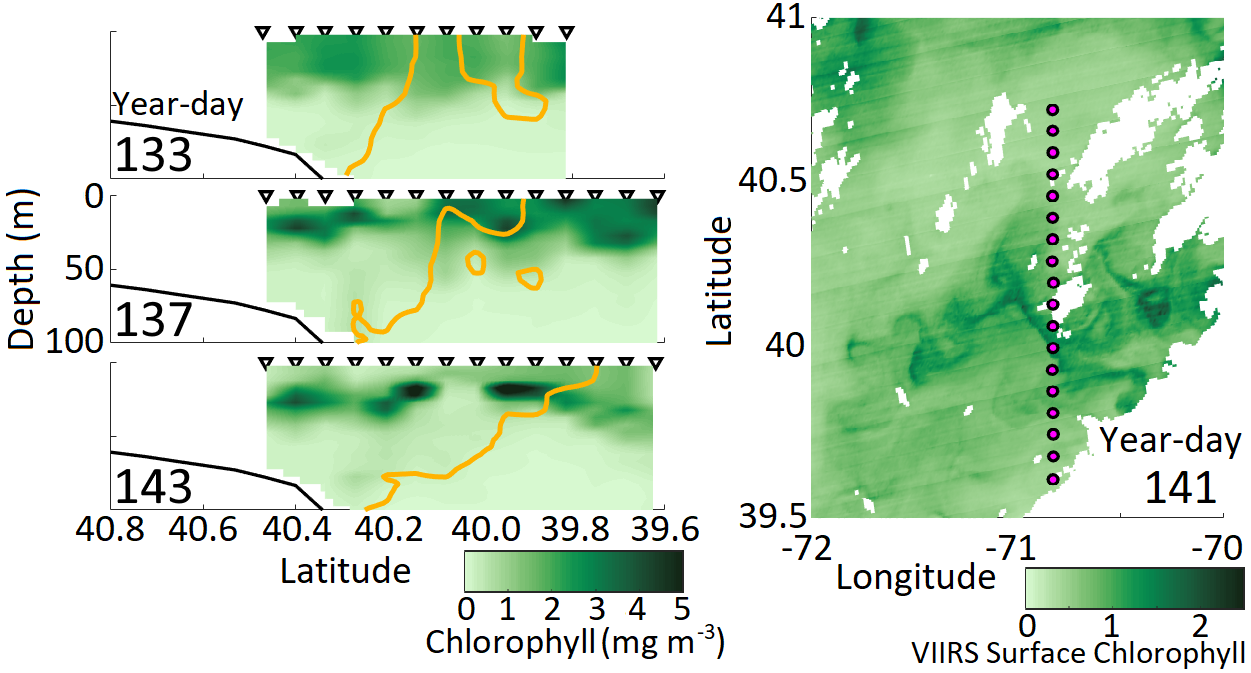 34.5 Isohaline
Diatom and copepod distributions in eddies differ from that of chlorophyll
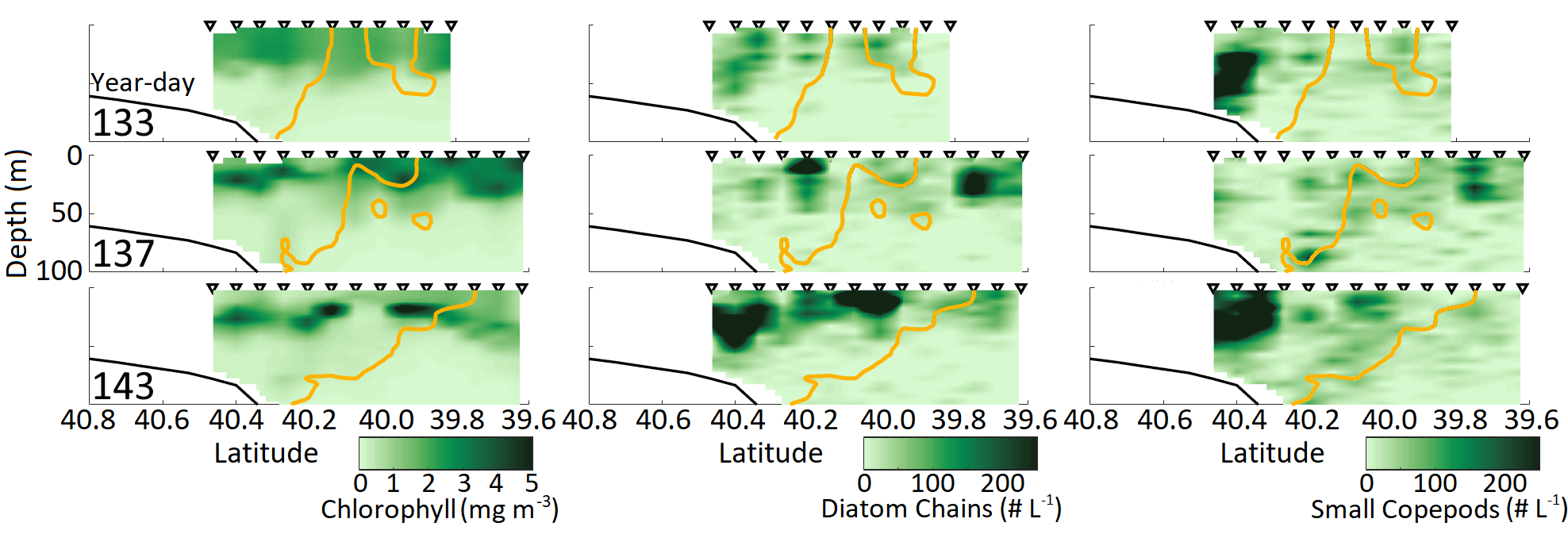 34.5 Isohaline
Chlorophyll was not regularly enhanced in the mean at the front, nor were any plankton taxa observed with the DAVPR enhanced in the mean at the front. Diatoms and copepods were enhanced inshore in both May and July.
Conclusions
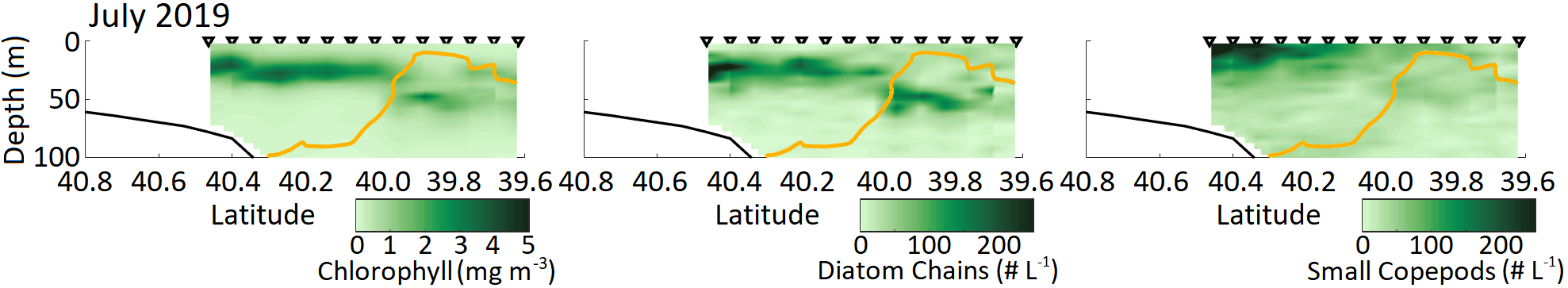 Chlorophyll was not regularly enhanced in the mean at the front, nor were any plankton taxa observed with the DAVPR enhanced in the mean at the front. Diatoms and copepods were enhanced inshore in both May and July.



Chlorophyll and DAVPR planktonic taxa were intermittently enhanced due to frontal eddies, but spatial relationships were variable.
Conclusions
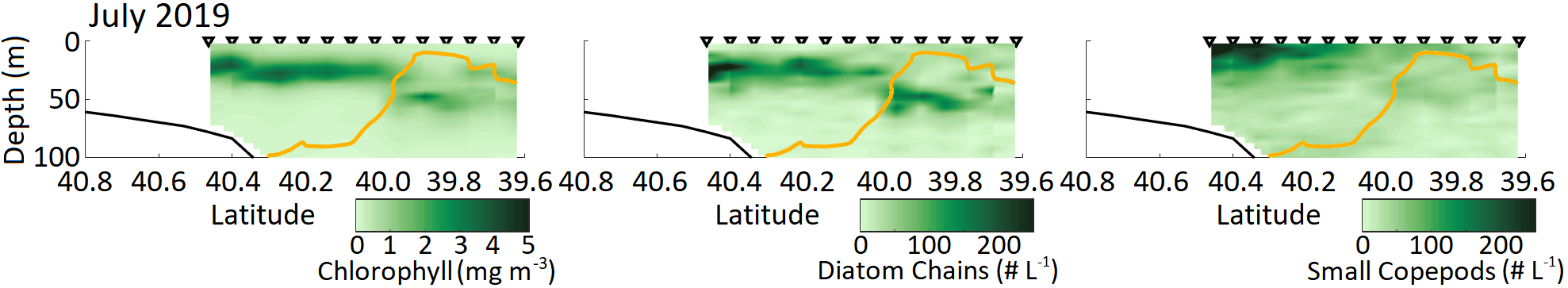 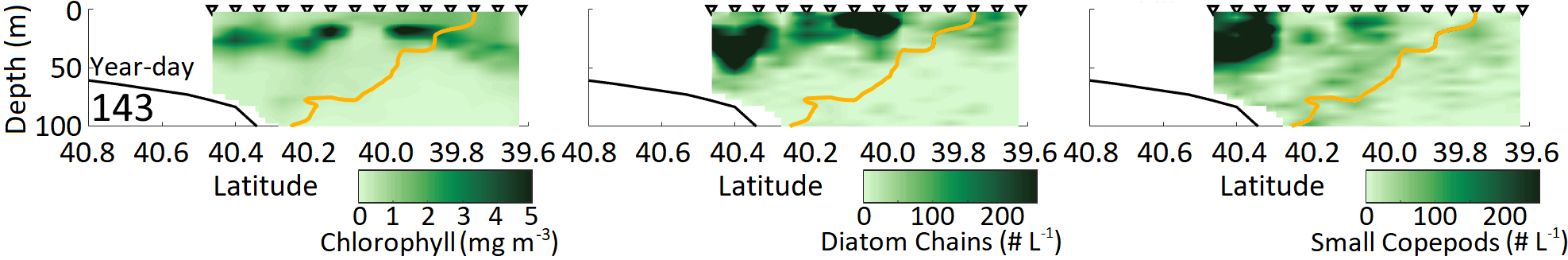 Chlorophyll was not regularly enhanced in the mean at the front, nor were any plankton taxa observed with the DAVPR enhanced in the mean at the front. Diatoms and copepods were enhanced inshore in both May and July.




Chlorophyll and DAVPR planktonic taxa were intermittently enhanced due to frontal eddies, but spatial relationships were variable.




High variability of the region obscures impact of intermittent enhancement on mean observations and provides an argument for favoring 3D models over 2D.
Conclusions
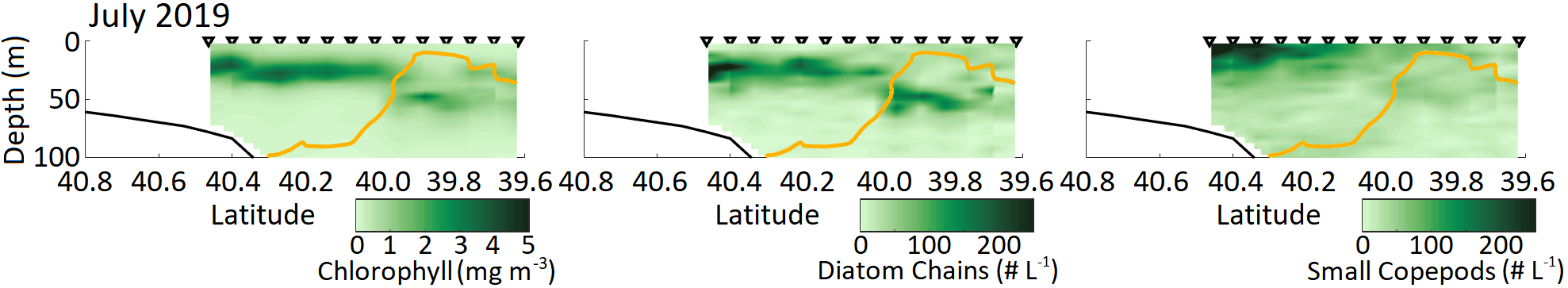 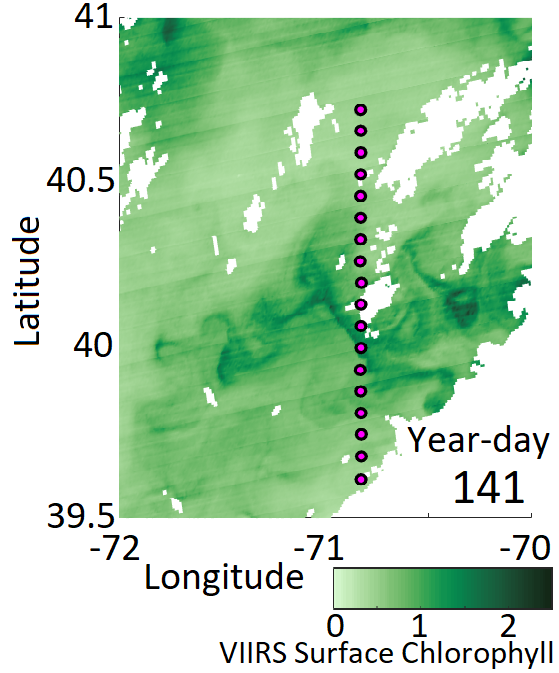 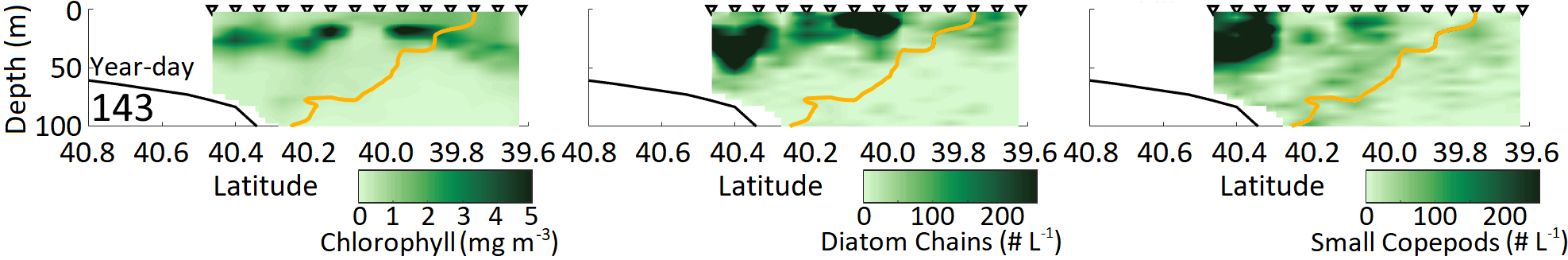 Acknowledgements
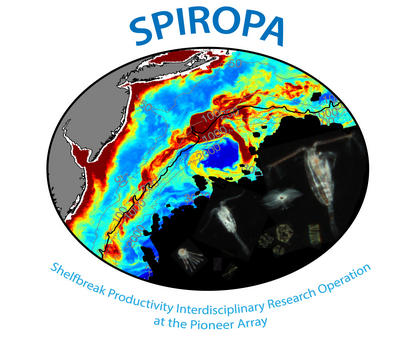 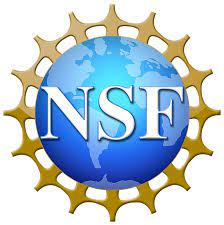 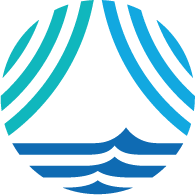 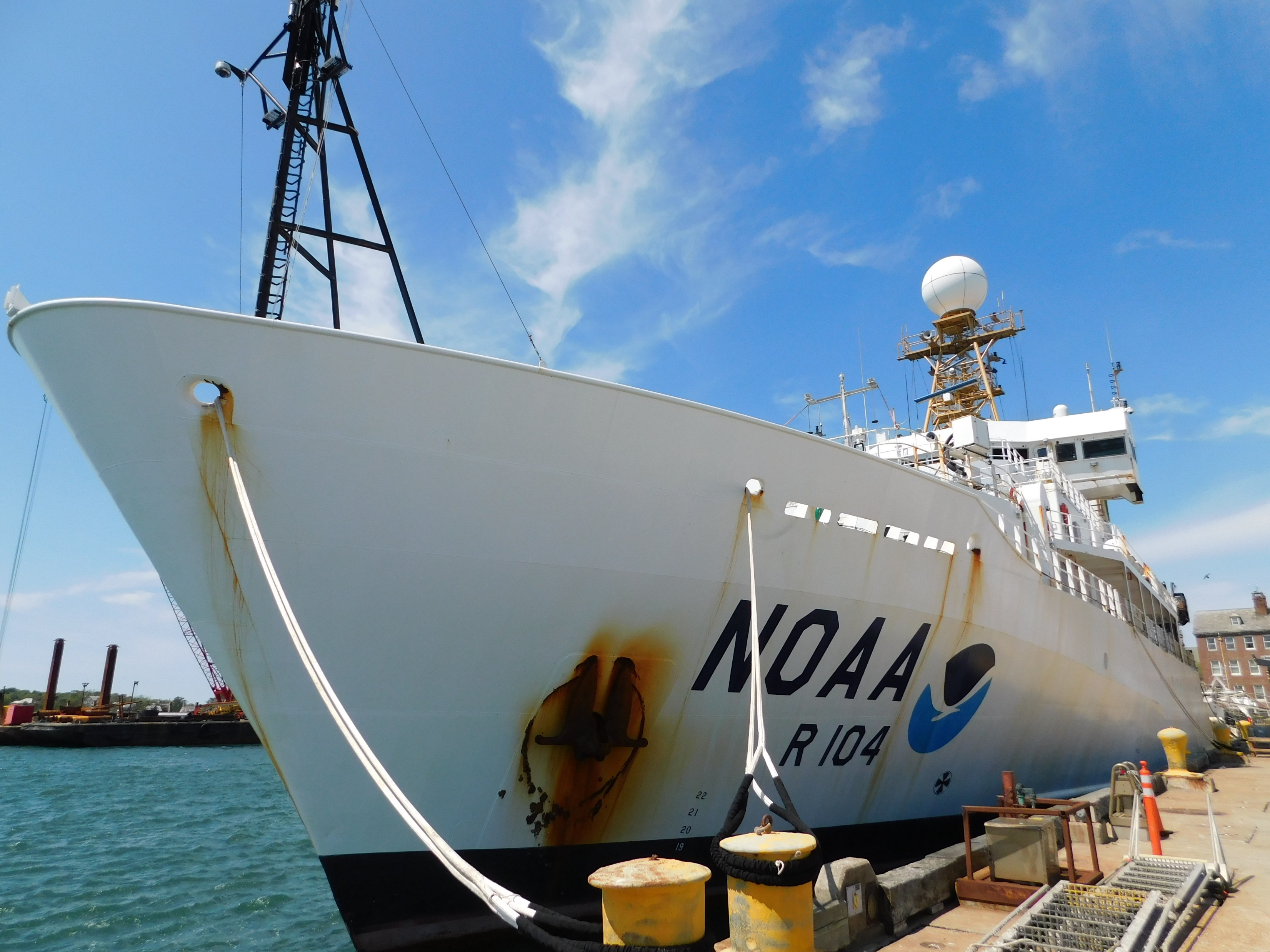 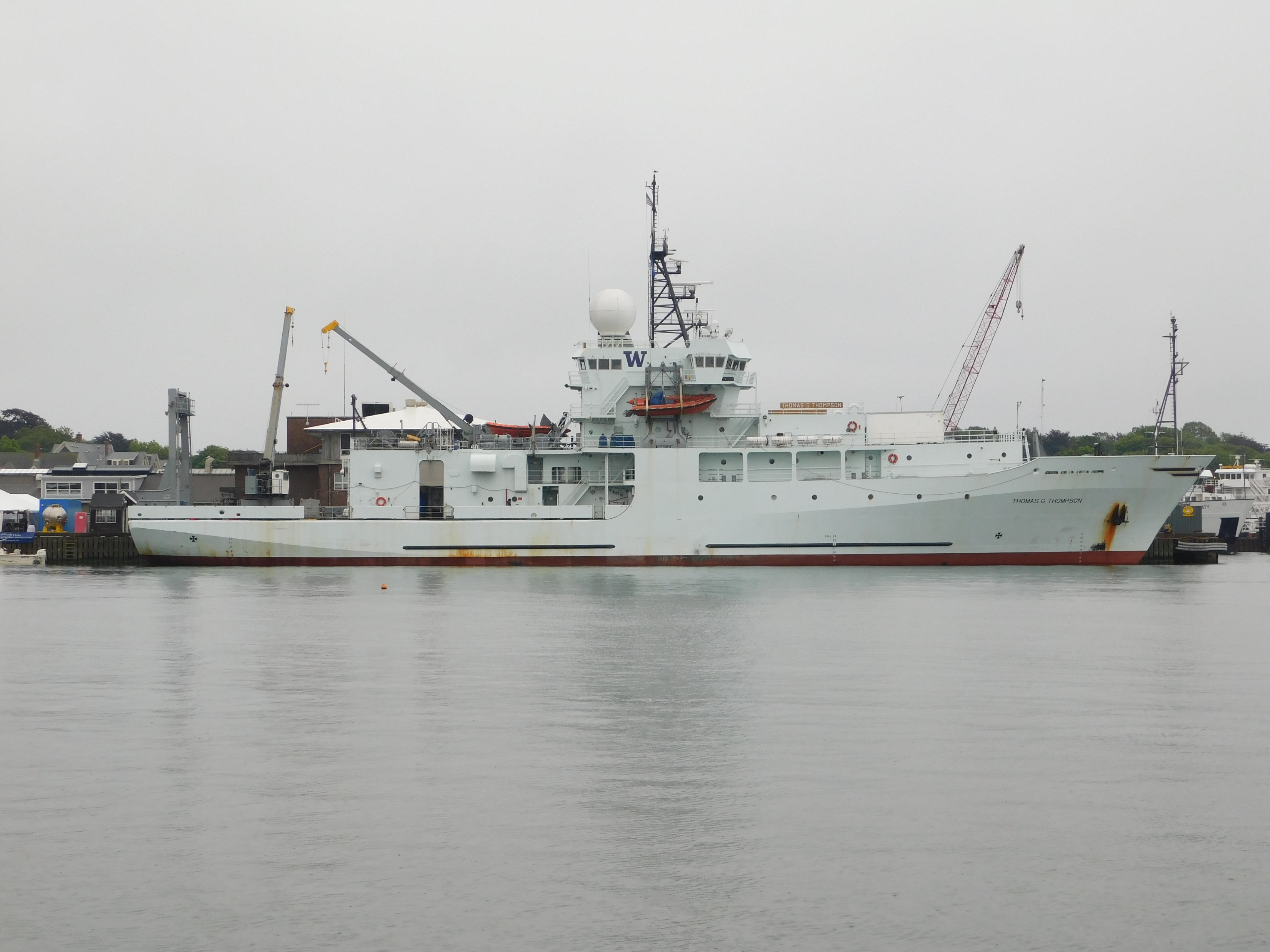 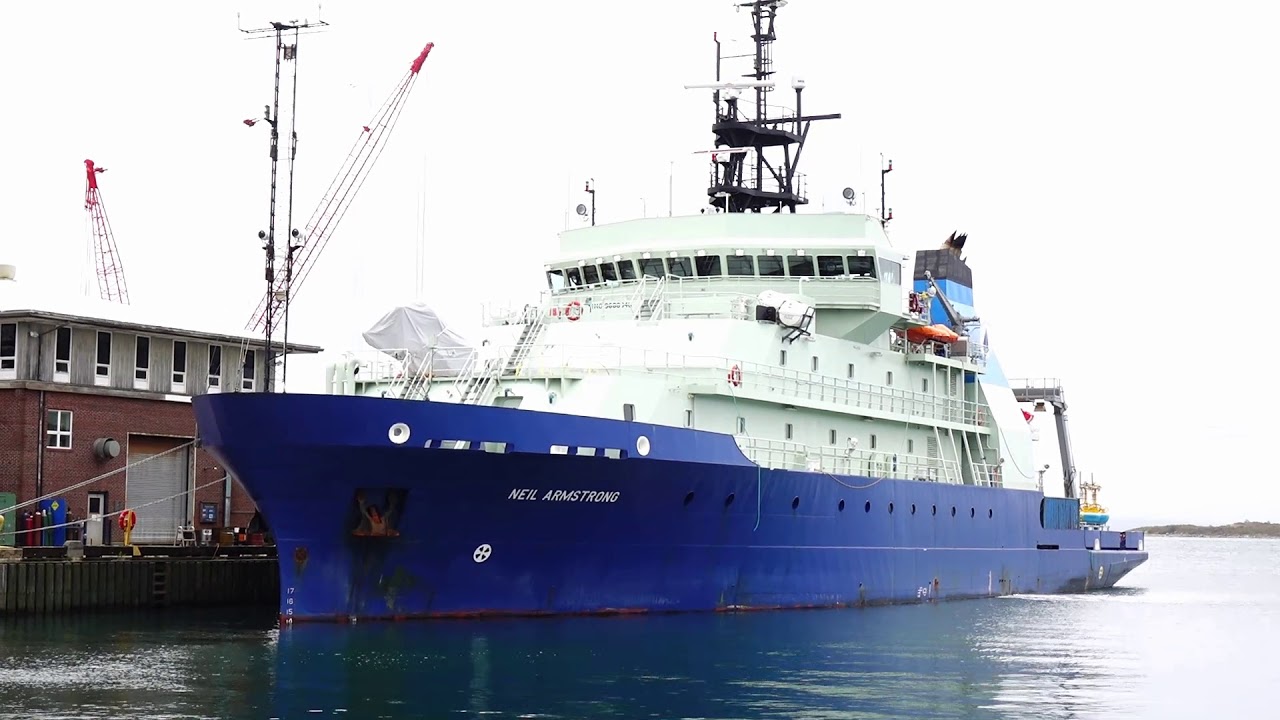